Customer Lifecycle Management
Erfolgreiche Kundenbindung
Es ist x-mal teurer, 
einen Neukunden zu gewinnen, 
als einen Bestandskunden zu betreuen und weiter zu entwickeln!
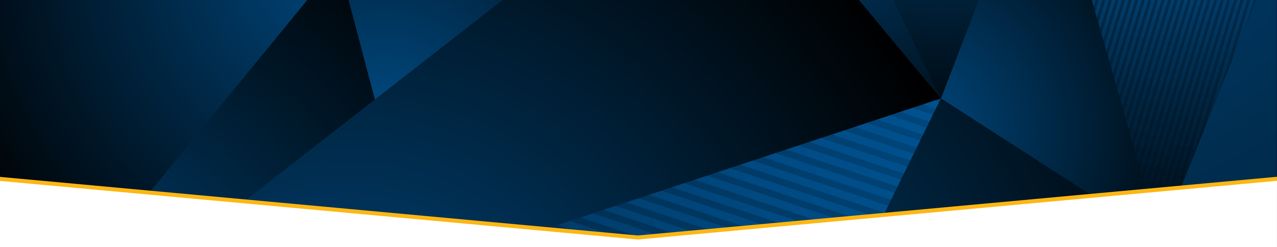 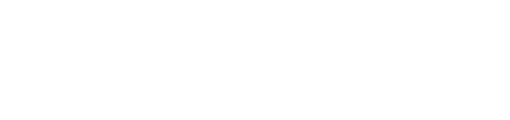 Customer  Lifecycle Management
CLM
Jetzt Ihre Kundenbasis modernisieren und Umsatz sichern!
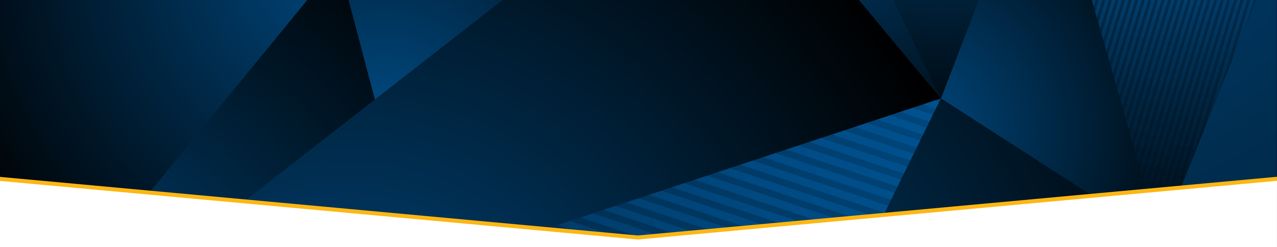 CLM IHRE 5 Schritte zu IHREM Erfolg
VORBEREITEN
ANALYSIERN
PLANEN
AUSFÜHREN
MESSEN
Trainings nutzen
Materialien sichten
Kundendaten mit Account Manager analysieren
Chancen und Reichweite ermitteln
Planen der Aktivitäten und der  Ressourcen
Unterstützung durch Mitel
Nutzen des Materials von Mitel
Durchführung der Aktivitäten
Analysieren der Aktivität
Bewertung des Erfolges
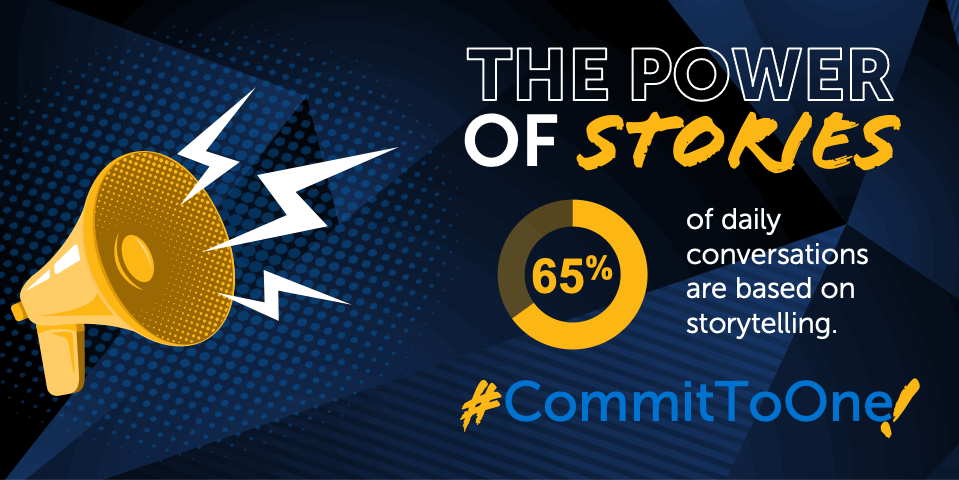 Mit Mitel haben Sie Ihre Kunden im Blick!
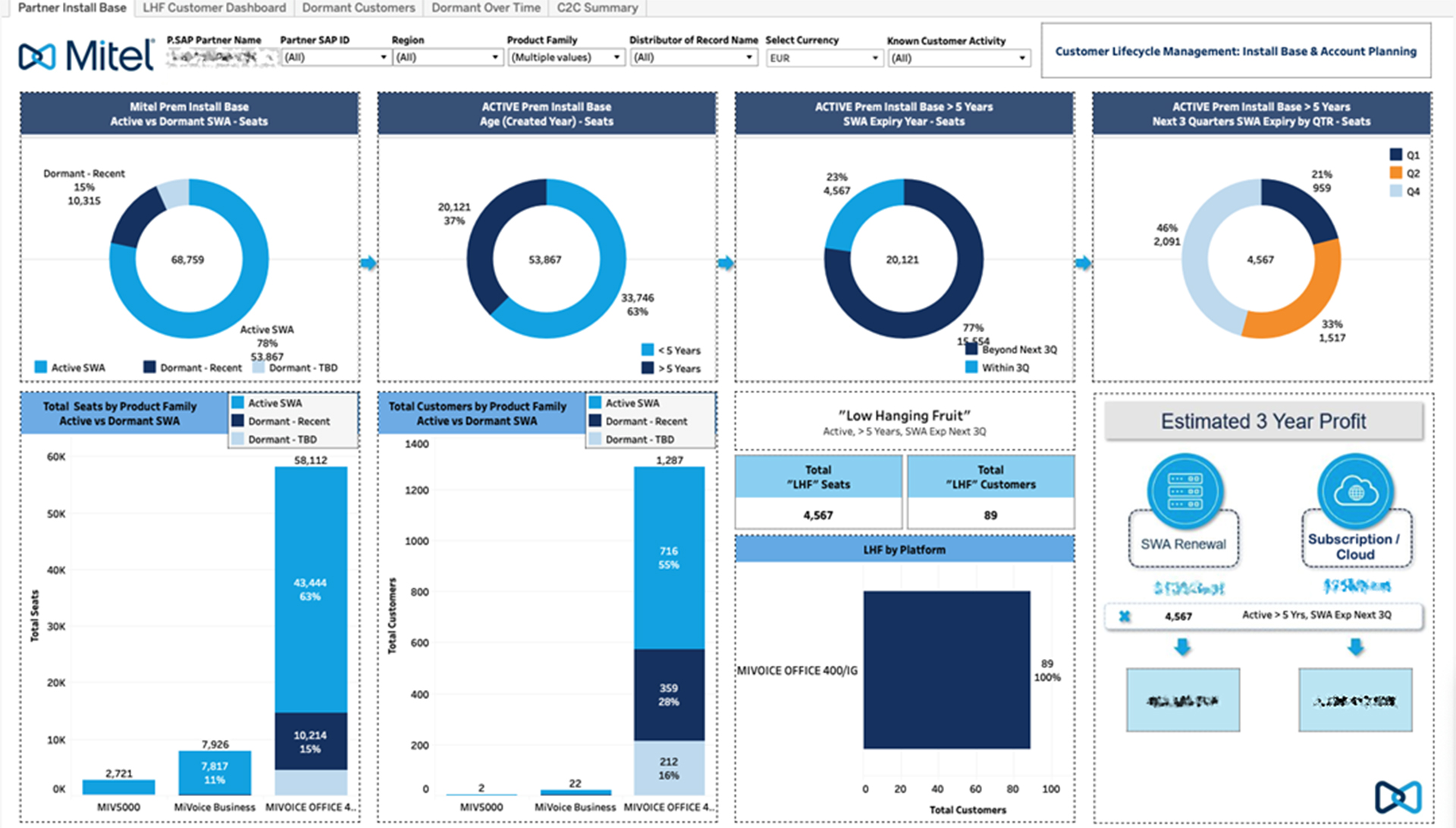 Das Partner Dashboard
6
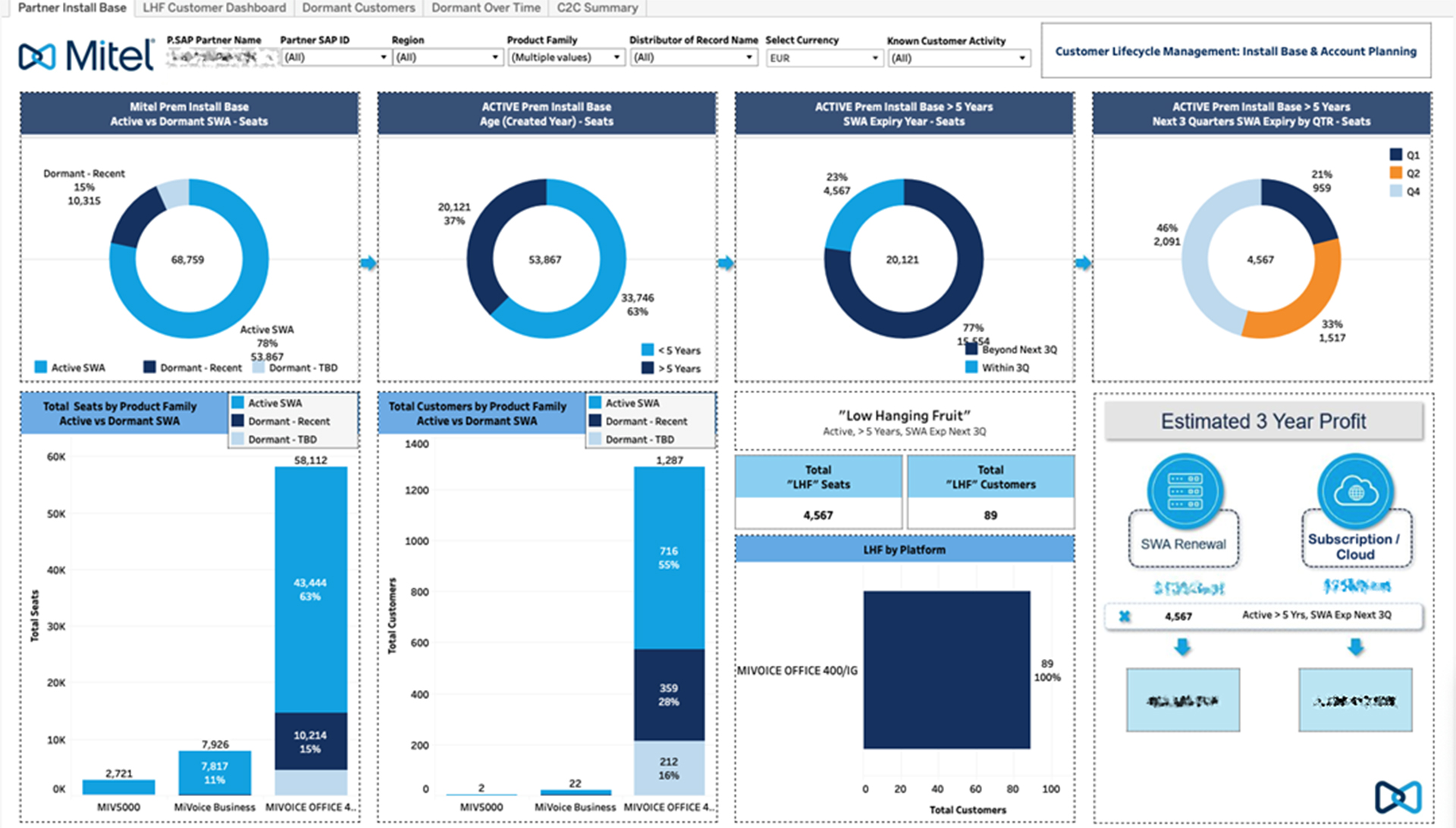 Installierte Basis (Seats)
< 5 Jahre
> 5Jahre
Aktive und ruhende Software Assurance (SWA)
Installierte Basis (Seats)
  > 5 Jahre
Ablauf der SWA
Installierte Basis (Seats)
> 5Jahre
Ablauf der SWA innerhalb der nächsten 3 Quartale
Seats nach Produkt-Familie
aktive und ruhende SWA
Kunden nachProdukt-Familie
aktive und ruhende SWA
„Low Hanging Fruit“Aktive SWA,
> 5 Jahre,
Ablauf in den nächsten 3 Quartalen
Geschätzter Gewinn über 3 Jahre
7
Marketing Unterstützung
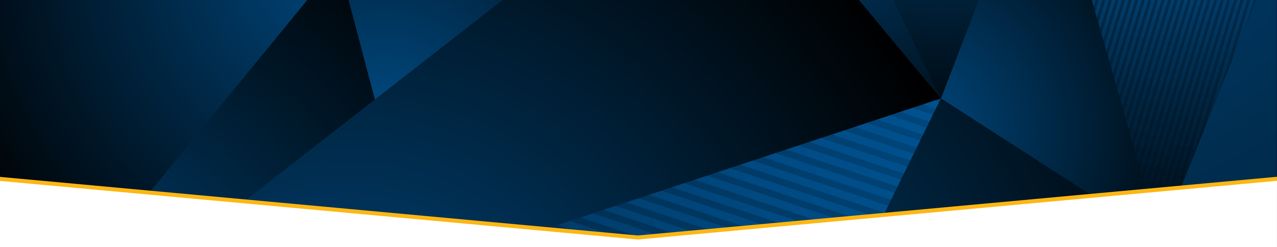 Umfangreiches Kampagnen-Material
Beispiel für MiVoice Office 400
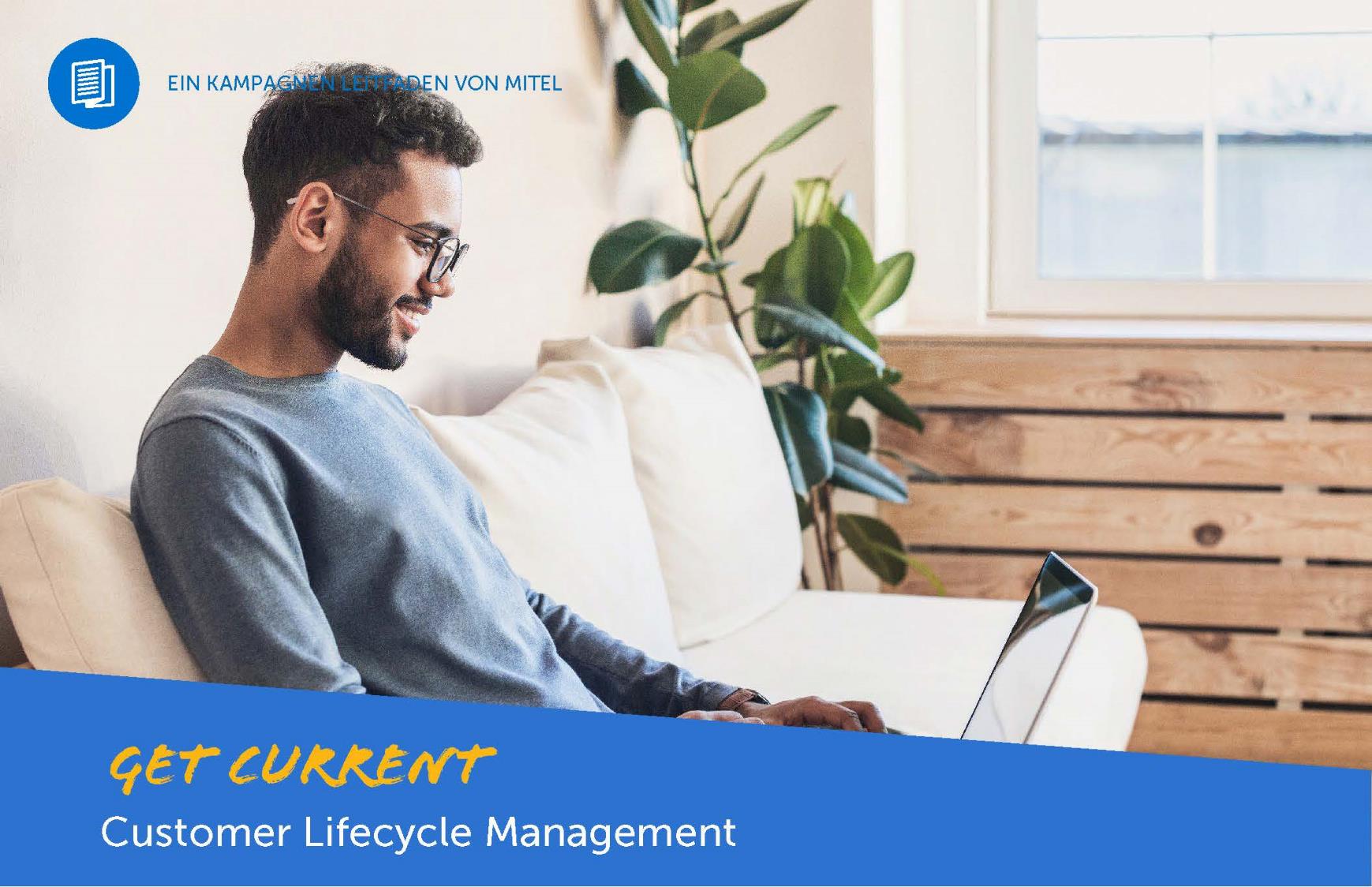 Kampagnen Leitfaden (Playbook)
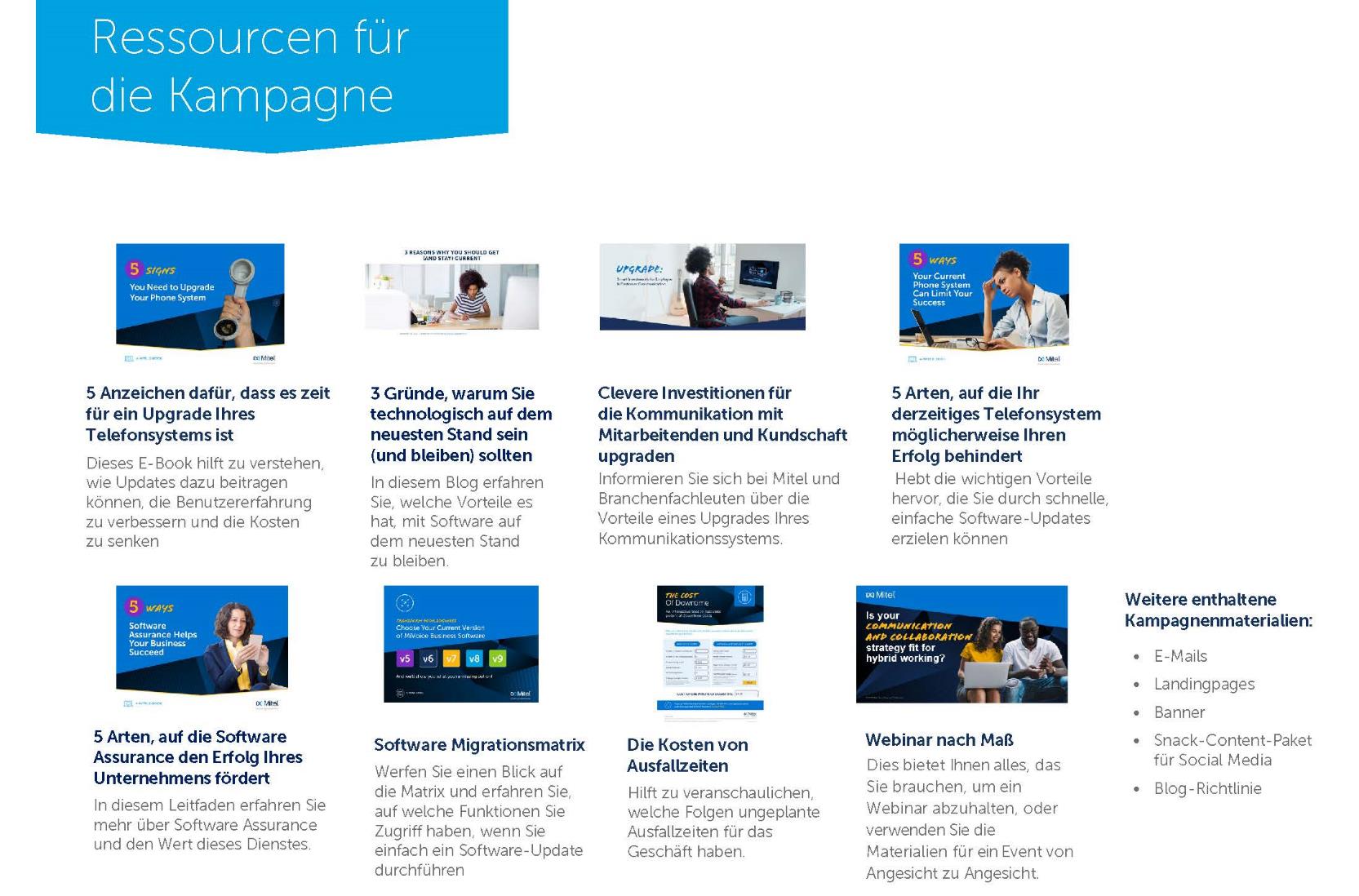 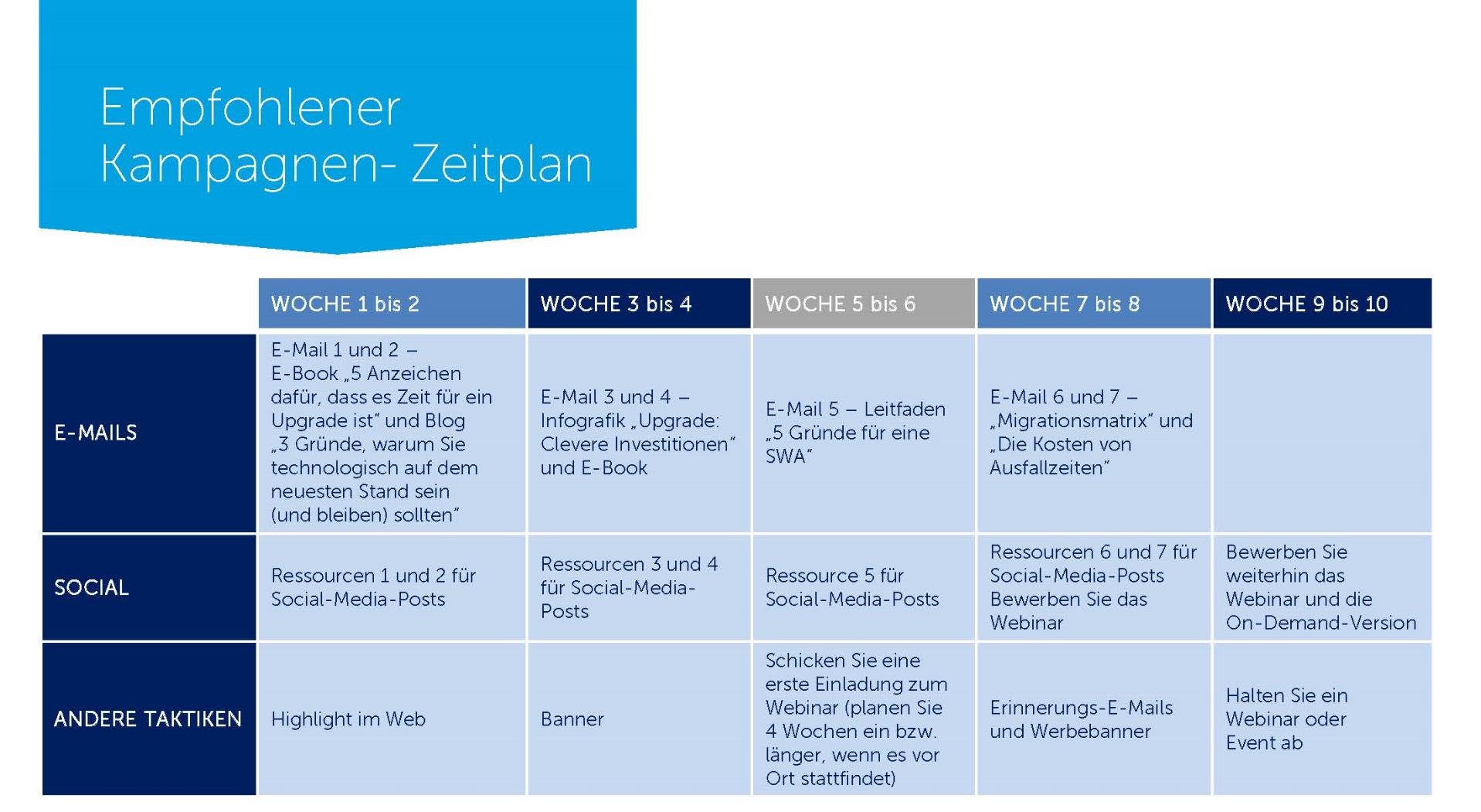 Es lohnt sich, Mitel Partner zu sein.
Sprechen Sie uns an.